CCNA 200-301, Volume 2
Chapter 8
DHCP Snooping and ARP Inspection
Objectives
Configure Layer 2 security features (DHCP snooping, dynamic ARP inspection, and port security)
DHCP Snooping
Acts like a firewall or an ACL in many ways
Watches for incoming messages on either all ports or some ports
Looks for DHCP messages and ignores all non-DHCP messages
DHCP snooping logic: allow the message or discard the message
Acts off the concept of trusted and untrusted ports for determining which DHCP messages are allowed
DHCP Snooping Basics: Client Ports are Untrusted
DHCP Attack Supplies Good IP Address but Wrong Default Gateway
Unfortunate Result: DHCP Attack Leads to Man-in-the-Middle
Summary of Rules for DHCP Snooping
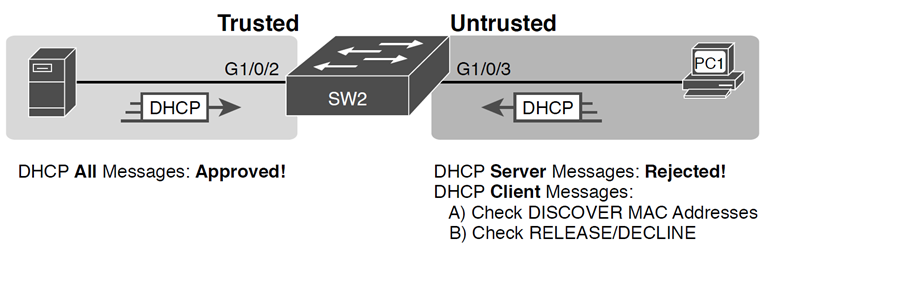 DHCP Snooping Checks chaddr and Ethernet Source MAC
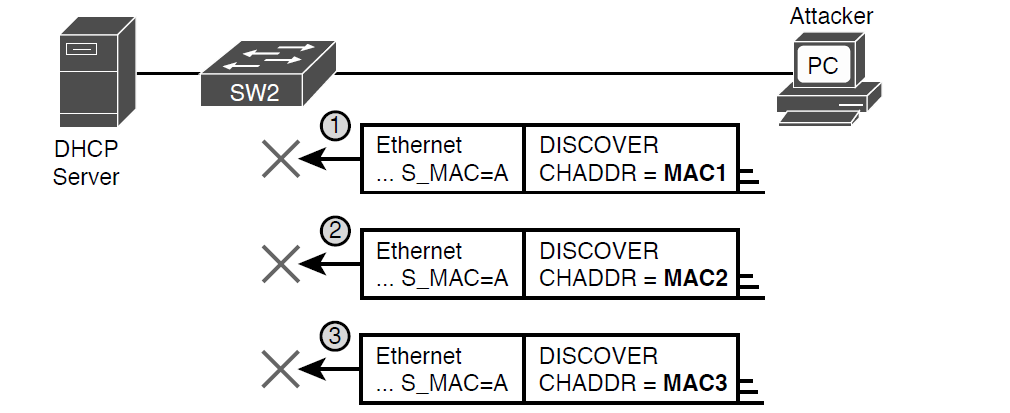 Legitimate DHCP Client with DHCP Binding Entry Built by DHCP Snooping
DHCP Snooping Defeats a DHCP RELEASE from Another Port
Sample Network Used in DHCP Snooping Configuration Examples
DHCP Snooping Configuration to Match Previous Graphic
SW2 DHCP Snooping Status
Configuring DHCP Snooping Message Rate Limits
Confirming DHCP Snooping Rate Limits
Legitimate ARP Tables After PC1 DHCP and ARP with Router R2
A Detailed Look at ARP Request and Reply
Nefarious Use of ARP Reply Causes Incorrect ARP Data on R2
Man-in-the-Middle Attack Resulting from Gratuitous ARP
DAI Filtering ARP Based on DHCP Snooping Binding Table
DAI Filtering Checks for Source MAC Addresses
Sample Network Used in ARP Inspection Configuration Examples
IP ARP Inspection Configuration to Match Previous Graphic
IP DHCP Snooping Configuration Added to Support DAI
SW2 IP ARP Inspection Status
Sample Results from an ARP Attack
Configuring ARP Inspection Message Rate Limits
Confirming ARP Inspection Rate Limits
Configuring Optional DAI Message Checks